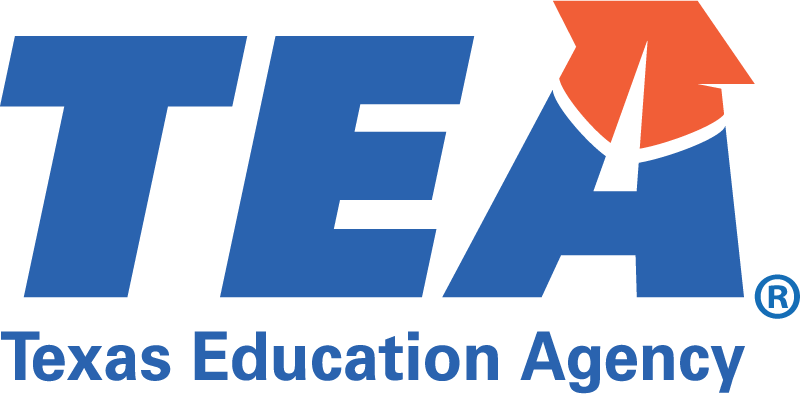 Cover Page
Key
(ADD)  = Recommend Add
(REMOVE) = Recommend Remove
(UPDATE) = Recommend Title/Name Update
(MERGE) = Combined Program of Study
Agriculture, Food, and Natural Resources Career Cluster
The Agriculture, Food, and Natural Resources (AFNR) Career Cluster focuses on the essential elements of life food, water, land, and air. This career cluster includes a diverse spectrum of occupations, ranging from farmer, rancher, and veterinarian to geologist, land conservationist, and florist.
(NAME UPDATE) Agribusiness, Leadership, and Communications
Statewide Program of Study
The Agribusiness program of study explores the occupations and educational opportunities associated with the business of farming and agriculturally related business that supplies farm inputs, such as machinery and seeds. This program of study may also include exploration into the marketing of farm products, the purchase of farm products either for further processing or resale and grading or classifying unprocessed food or other agricultural products.
Secondary Courses for High School Credit
Level 1
Principles of Agriculture, Food, and Natural Resources
Level 2
Professional Standards in Agribusiness   ​
Professional Communications​
+    (ADD) Mathematical Applications in AFNR
Level 3
Agribusiness Management and Marketing/Lab​
Agricultural Leadership, Research and Communications
Level 4
Practicum in Agriculture, Food, and Natural Resources ​
Practicum in Entrepreneurship ​
Career Preparation I
Related Advanced Academics
Advanced Placement (AP) Courses
+   (ADD) AP Statistics​
+   (ADD) AP Macroeconomics​
+   (ADD) AP Microeconomics 

International Baccalaureate (IB) Courses
+   (ADD) IB Economics Standard Level​
+   (ADD) IB Economics Higher Level
Postsecondary Opportunities
Associate Degrees
Agricultural Business and Management, General​
Banking and Financial Support Services​
Advertising​
Marketing/ Marketing Management, General
Bachelor’s Degrees
Agricultural Business and Management, General​
Accounting​
Finance, General​
Financial Mathematics​
Marketing/ Marketing Management, General​
+   (ADD) Agricultural Education​
+   (ADD) Agriculture Leadership and Communications
Master’s, Doctoral, and Professional Degrees
Agricultural Business and Management, General​
Finance, General​
Financial Mathematics​
Marketing/ Marketing Management, General​
+   (ADD) Master of Business Administration​
+   (ADD) Certified Public Accountant​
+   (ADD) Doctor of Jurisprudence(Law)
Agriculture, Food, and Natural Resources Career Cluster
The Agriculture, Food, and Natural Resources (AFNR) Career Cluster focuses on the essential elements of life food, water, land, and air. This career cluster includes a diverse spectrum of occupations, ranging from farmer, rancher, and veterinarian to geologist, land conservationist, and florist.
Animal Science
Statewide Program of Study
The Animal Science program of study focuses on the science, research, and business of animals and other living organisms. It teaches CTE learners how to apply biology and life science to real-world life processes of animals and wildlife, either in laboratories or in the field, which could include a veterinary office, a farm or ranch, or any outdoor area harboring animal life. Students may also research and analyze the growth and destruction of species and research or diagnose diseases and injuries of animals. Program of Study description
Secondary Courses for High School Credit
Level 1
Principles of Agriculture, Food, and Natural Resources
Level 2
Small Animal Management​
Equine Science​
Level 3
Livestock Production/Lab
Level 4
Advanced Animal Science​
Veterinary Medical Applications/Lab​
Practicum in Agriculture, Food, and Natural Resources ​
Project-Based Research ​
Scientific Research and Design
Related Advanced Academics
Advanced Placement (AP) Courses
+   (ADD) AP Biology​
+   (ADD) AP Chemistry

International Baccalaureate (IB) Courses
+   (ADD) IB Biology Standard Level ​
+   (ADD) IB Biology Higher Level
Postsecondary Opportunities
Associate Degrees
Food Science and Technology​
Veterinary Studies​
Biotechnology Laboratory Technician​
Biology Technician
Bachelor’s Degrees
Animal Sciences​
Agriculture​
Biology​
Zoology/ Animal Biology
+   (ADD) Agricultural Education
Master’s, Doctoral, and Professional Degrees
Genetics​
Veterinary Medicine​
Biological and Physical Sciences​
Biological and Biomedical Sciences
Agriculture, Food, and Natural Resources Career Cluster
The Agriculture, Food, and Natural Resources (AFNR) Career Cluster focuses on the essential elements of life food, water, land, and air. This career cluster includes a diverse spectrum of occupations, ranging from farmer, rancher, and veterinarian to geologist, land conservationist, and florist.
(NAME UPDATE)Agricultural Technology and Mechanical Systems
Statewide Program of Study
The Agricultural Technology and Mechanical Systems program of study explores the occupations and educational opportunities associated with applying knowledge of engineering technology and biological science to agricultural problems concerned with power and machinery, electrification, structures, soil and water conservation, and processing agricultural products. This program of study may also include exploration into diagnosing, repairing, or overhauling farm machinery and vehicles, such as tractors, harvesters, dairy equipment, and irrigation systems.
Secondary Courses for High School Credit
Level 1
Principles of Agriculture, Food, and Natural Resources
Level 2
Agricultural Mechanics and Metal Technologies/Lab
Level 3
Agricultural Structures Design and Fabrications/Lab​
Agricultural Power Systems/Lab​
Geographic Information Systems for Agriculture
Level 4
Agricultural Equipment Design and Fabrication/Lab​
+    (ADD) Advanced Agriculture Power Systems (TBD)​
Practicum in Agriculture, Food, and Natural Resources​
Project-Based Research ​
Scientific Research and Design​
Related Advanced Academics
Advanced Placement (AP) Courses
+   (ADD) AP Physics 1​
+   (ADD) AP Physics 2

International Baccalaureate (IB) Courses
+   (ADD) IB Physics Standard Level
Postsecondary Opportunities
Associate Degrees
Heavy Equipment Maintenance Technology/ Technician​
Agricultural Mechanization, General​
Small Engine Mechanics and Repair Technology/ Technician​
Welding Technology/ Welder​
+   (ADD) Geographic Information Systems
Bachelor’s Degrees
Agricultural Engineering​
Agricultural Mechanization, General​
+   (ADD) Agricultural Education​
+   (ADD) Construction Technology/Science
Master’s, Doctoral, and Professional Degrees
Agricultural Engineering​
Agricultural Mechanization, General​
+   (ADD) Masters of Business Administration
Agriculture, Food, and Natural Resources Career Cluster 
 Agriculture, Food, and Natural Resources (AFNR) Career Cluster focuses on the essential elements of life food, water, land, and air. This career cluster includes a diverse spectrum of occupations, ranging from farmer, rancher, and veterinarian to geologist, land conservationist, and florist.
Environmental and Natural Resources
Statewide Program of Study
The Environmental and Natural Resources program of study explores the occupations and educational opportunities associated with the research, design, and planning of engineering or technical duties in the prevention and control of environmental hazards. This program of study may also include exploration into conducting research for the purpose of identifying, abating, or eliminating sources of pollutants or hazards that affect either the environment or the health of the population.
Secondary Courses for High School Credit
Level 1
Principles of Agriculture, Food, and Natural Resources
Level 2
Wildlife, Fisheries, and Ecology Management/Lab ​
Forestry and Woodland Ecosystems/Lab​
+   (ADD) Beekeeping and Honey Production
Level 3
Range Ecology Management/Lab​
Energy and Natural Resources Technology/Lab​
+    (ADD) Conservation and Natural Resources Management      (TBD)
Level 4
Advanced Energy and Natural Resource/Lab ​
Practicum in Agriculture, Food, and Natural Resources​
Project-Based Research ​
Scientific Research and Design
Related Advanced Academics
Advanced Placement (AP) Courses
+   (ADD) AP Biology​
+   (ADD) AP Environmental Science
International Baccalaureate (IB) Courses
+   (ADD) IB Biology Standard Level ​
+   (ADD) IB Environmental Systems and Societies Standard      level
Postsecondary Opportunities
Associate Degrees
Environmental Science​
Environmental Studies​
Wildlife, Fish, and Woodlands Science and Management​
Environmental Engineering Technology/ Environmental Technology
Bachelor’s Degrees
Environmental Science​
Environmental/ Environmental Health Engineering​
Wildlife, Fish, and Woodlands Science and Management​
Natural Resources Law Enforcement and Protective Services​
+   (ADD) Agricultural Education​
+   (ADD) Recreation Parks and Tourism
Master’s, Doctoral, and Professional Degrees
Environmental Science​
Environmental/ Environmental Health Engineering​
Wildlife, Fish, and Woodlands Science and Management​
Fishing and Fisheries Science and Management​
​
Agriculture, Food, and Natural Resources Career Cluster 
 Agriculture, Food, and Natural Resources (AFNR) Career Cluster focuses on the essential elements of life food, water, land, and air. This career cluster includes a diverse spectrum of occupations, ranging from farmer, rancher, and veterinarian to geologist, land conservationist, and florist.
Food Science and Technology
Statewide Program of Study
The Food Science and Technology program of study explores the occupations and educational opportunities associated with working with agricultural and food scientists in food, fiber, and animal research, production, and processing. This program of study may also include assisting with animal breeding, nutrition, and conducting tests and experiments to improve yield and quality of crops or to increase the resistance of plants and animals to disease or insects.
Secondary Courses for High School Credit
Level 1
Principles of Agriculture, Food, and Natural Resources
Level 2
Food Technology and Safety/Lab
Level 3
Food Processing/Lab
+    (ADD) Meat Processing/Lab (TBD)
Level 4
+    (ADD) Food Science
Practicum in Agriculture, Food, and Natural Resources 
Project Based Research 
Scientific Research and Design
Related Advanced Academics
Advanced Placement (AP) Courses
+   (ADD) AP Biology​
+   (ADD) AP Chemistry
International Baccalaureate (IB) Courses
+   (ADD) IB Biology Standard Level ​
+   (ADD) IB Chemistry Standard Level
Postsecondary Opportunities
Associate Degrees
Food Science
Bachelor’s Degrees
Agricultural and Food Products Processing
Food Science and Nutrition
Food Science and Technology
+    (ADD) Agricultural Education​
+    (ADD) Food Engineering
+    (ADD) Meat Science
Master’s, Doctoral, and Professional Degrees
Food Science and Technology
+    (ADD) Veterinarian
​
Agriculture, Food, and Natural Resources Career Cluster
The Agriculture, Food, and Natural Resources (AFNR) Career Cluster focuses on the essential elements of life food, water, land, and air. This career cluster includes a diverse spectrum of occupations, ranging from farmer, rancher, and veterinarian to geologist, land conservationist, and florist.
Plant Science
Statewide Program of Study
The Plant Science program of study focuses on the science, research, and business of plants and other living organisms. It teaches students how to apply biology and life science to real-world life processes of plants and vegetation, either in laboratories or in the field.
Related Advanced Academics
Advanced Placement (AP) Courses
+    (ADD) AP Biology​
+    (ADD) AP Chemistry​
+    (ADD) AP Environmental Science
International Baccalaureate (IB) Courses
+    (ADD) IB Biology Standard Level ​
+    (ADD) IB Chemistry Level ​
+    (ADD) IB Environmental Systems and Societies Standard
       level
Secondary Courses for High School Credit
Level 1
Principles of Agriculture, Food, and Natural Resources
Level 2
Landscape Design and Management ​
Greenhouse Operation and Production/Lab​
Turf Grass Management
Level 3
Floral Design/Lab ​
Horticultural Science/Lab ​
Viticulture
Level 4
Practicum in Agriculture, Food, and Natural Resources​
Advanced Plant and Soil Science​
Advanced Floral Design​
Project-Based Research​
Scientific Research and Design
Postsecondary Opportunities
Associate Degrees
Applied Horticulture/ Horticulture Operations, General​
Ornamental Horticulture​
Agricultural Business and Management, General​
Turf and Turfgrass Management
Bachelor’s Degrees
Applied Horticulture/ Horticulture Operations, General​
Agronomy and Crop Science​
Agricultural Business and Management, General​
Turf and Turfgrass Management​
+   (ADD) Agricultural Education​
+   (ADD) Entomology
Master’s, Doctoral, and Professional Degrees
Applied Horticulture/ Horticulture Operations, General​
Agronomy and Crop Science​
Agricultural Business and Management, General​
Farm/Farm and Ranch Management